Муниципальное бюджетное дошкольное образовательное учреждение «Детский сад №27 «Путене» Моргаушского района Чувашской Республики
Методическая
служба ДОУ
-адрес: 429530, Чувашская Республика, Моргаушский район, 
село Моргауши, улица Коммунальная, дом 5-эл. адрес: putene27@yandex.ru-контактные данные: 8 (83541) 62-2-19, заведующий ДОУ: Ферапонтова Изабелла Владимировна-название конкурса: «Лучшая методическая служба - 2023»-номинация: «Лучшая методическая служба детского сада»
Миссия методической службы
создание оптимальных условий, способствующие развитию образовательного учреждения и повышению профессионального мастерства педагогов
Миссия
Цель работы методической службы
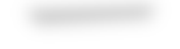 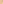 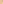 При построении инновационной методической работы мы ставим  следующую цель:
Оказание методической поддержки воспитателям и специалистам ДОУ в осуществлении государственной образовательной политики в области образования; совершенствование профессиональной компитентности педагогов дошкольного образования,    развития их творческого потенциала
Задачи методической службы
Выявление, изучение, обобщение и распространение передового педагогического опыта
Оказание методической поддержки и необходимой помощи участникам педагогического процесса (педагогам, родителям (законным представителям воспитанников) по вопросам воспитания, обучения и развития детей
Обеспечение педагогических работников необходимой информацией об основных
направлениях развития дошкольного образования, современных требованиях к организации педагогического процесса, учебно-методической литературе по проблемам обучения, воспитания и развития воспитанников
Изучение, разработка и внедрение новых педагогических технологий, методик, форм и методов в работу с детьми
определение содержания предметно-развивающей среды и учебно-методического оснащения основной общеобразовательной программы дошкольного образования
Организация повышения квалификации, аттестации педагогических кадров
Модель методической службы
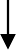 Методическая служба
Педагогический совет
Воспитатели, специалисты
Творческая группа
Совет молодых педагогов
Методический кабинет
Основные направления деятельности методической службы
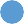 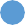 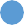 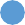 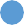 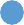 Научно-методическая работа
Организационно-педагогическая работа
- научно-
методическая работа
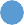 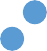 Внедрение инновационной и
экспериментальной работы в ОУ
Организация работы с молодыми специалистами
Внедрение нового содержания образования дошкольников, форм и методов работы
Организация психологического сопровождения педагогического процесса
- организационно- педагогическая
Организация мониторинга качества образования
Обобщение опыта работы педагогов
Поиск инновационных путей в реализации содержания образования
Организация форм взаимодействия и работы с родителями
Изучение потребностей педагогов в методической помощи
Организация, планирование перспективной и текущей курсовой переподготовки педагогов
Контроль и анализ выполнения  ФОП  ДО
Создание системы непрерывного образования педагогов
Формы работы, способствующие эффективности инновационной методической работы
Репродуктивно- эвристические
Эвристические
Репродуктивные
Эвристико- продуктивные
Продуктивные
Практикумы
Научно- практические семинары
Педагогические мастерские
Семинары- практикумы
Тренинги
Фестивали
педагогических идей
Конкурсы
профессионального мастерства
Конкурсы
методических разработок
Научные конференции
Теоретические семи- нары
Научные стажировки
Участие во
временных научно- исследовательских коллективах и
временных творческих коллективах
Педагогические чтения
Научно- практические конференции
Проблемные семи- нары
Проблемно-
проектные семинары
Организационно- деятельные игры
ФУНКЦИИ МЕТОДИЧЕСКОЙ СЛУЖБЫ ДОУ
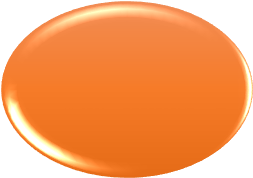 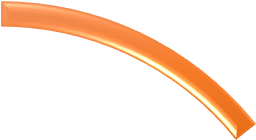 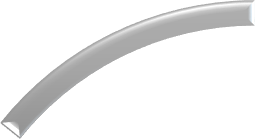 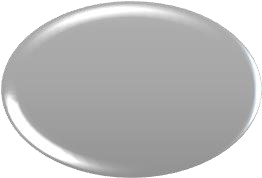 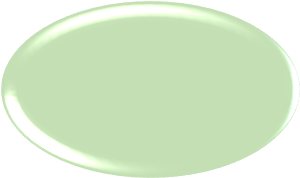 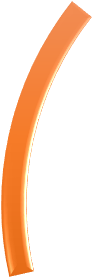 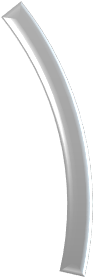 Аналитическая
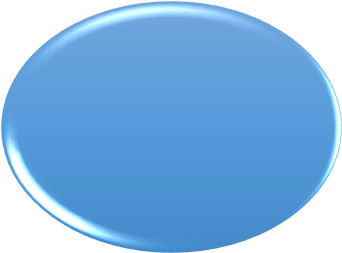 Прогностическая
Коррекционная
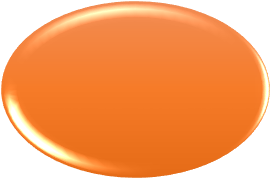 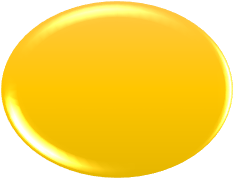 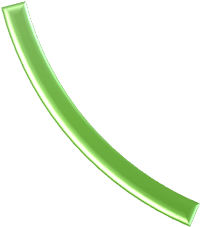 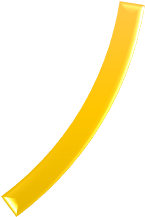 ФУНКЦИИ
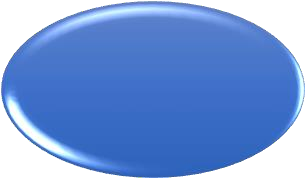 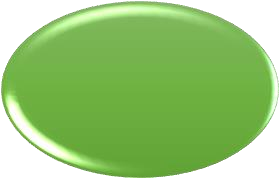 Организационная
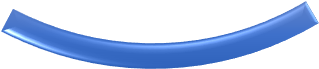 Планирующая
Контролирующая
Экспертная
Формы методической службы
Групповые формы методической
работы
Коллективные формы методической работы
педсоветы
семинары
практикумы
педагогические гостиные
методические недели
фестиваль
педагогических идей
конкурсы
профессионального мастерства
выставки
открытые просмотры
Индивидуальные формы методической работы
самообразование
аттестация
наставничество
индивидуальная консультация
собеседование
*методический совет
творческие группы
методические объединения
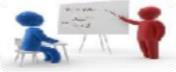 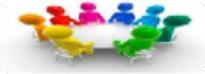 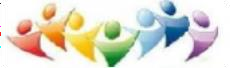 Перспективы развития методической службы ДОУ
Дальнейшее  развитие  и  эффективное  использование  педагогического потенциала ДОУ
1
Увеличение  процента  подготовленности  кадров  в  области  владения компьютером, информационными технологиями
2
Повышение уровня личностно-профессиональной готовности педагогов и специалистов ДОУ к использованию нетрадиционных форм непрерывного 
образования в межкурсовой период
3
4
Расширение  сотрудничества  с  методическими службами  других  ДОУ, организация совместных проектов, апробации инновационных технологий